স্বাগতম
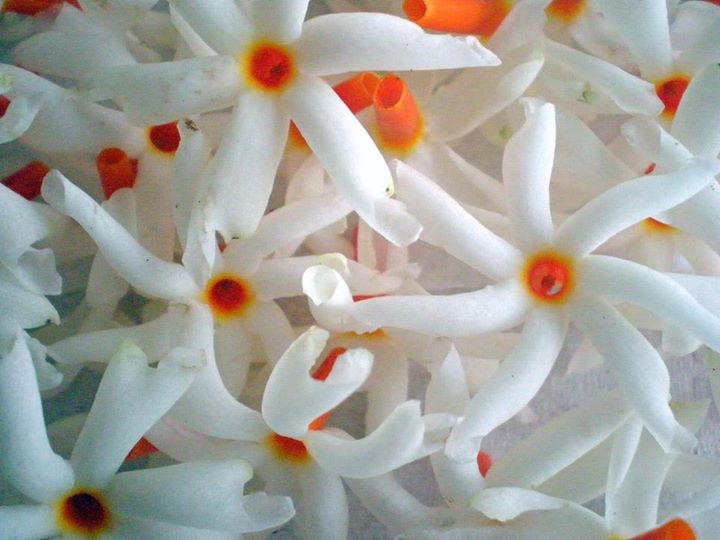 শিক্ষক  পরিচিতি
নাম		: মোঃ নাসির উদ্দীন খান
পদবী		: সহকারী শিক্ষক
প্রতিষ্ঠান	: কাগমারী মাধ্যমিক বিদ্যালয়
মোবাইল	: ০১৭৪০৯৯৩২০৯
ই-মেইল	:nasir.kot1993@gmail.com
পাঠ পরিচিতি
দশম শ্রেণি 
                             বিজ্ঞান
                            প্রথম অধ্যায়
              
                     সময় ৫০ মিনিট
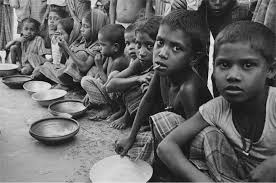 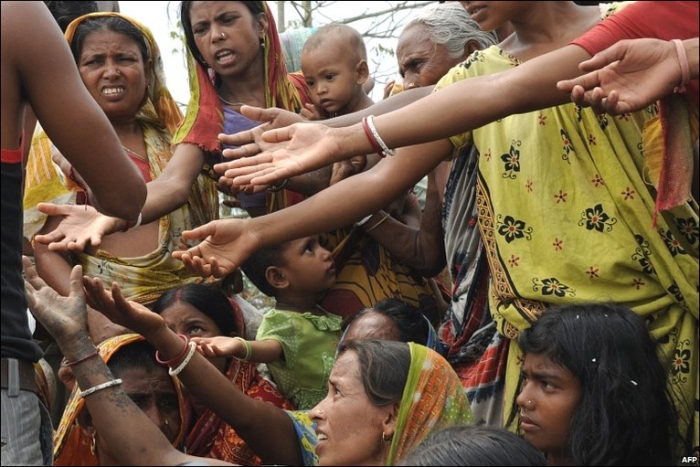 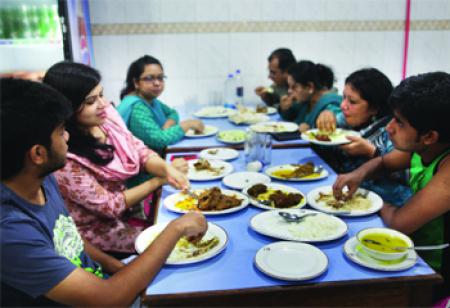 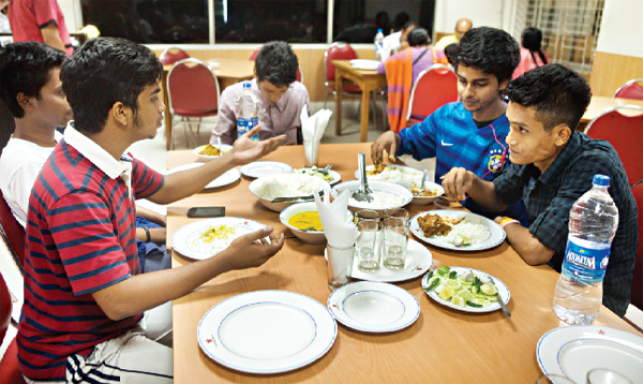 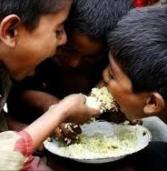 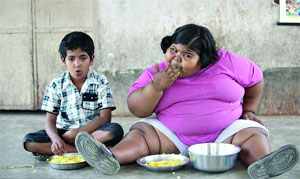 বিভিন্ন
প্রকার
খাদ্য
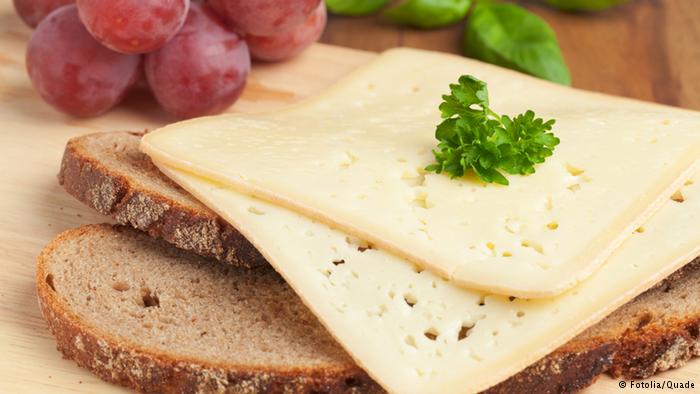 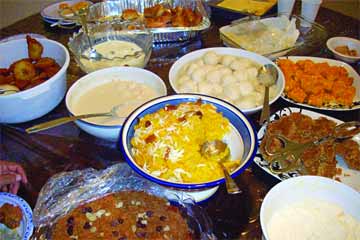 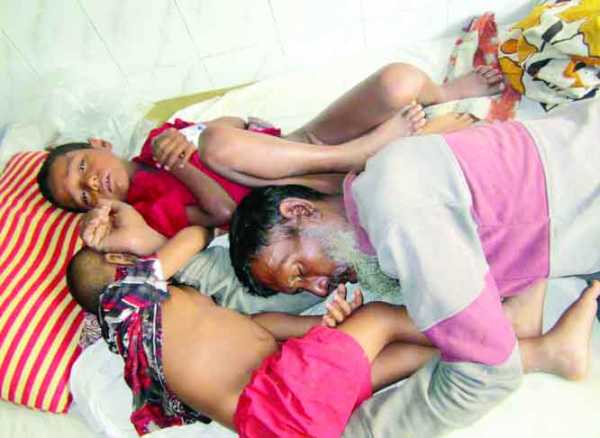 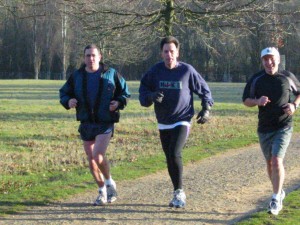 বিভিন্ন
পরিবেশে
মানুষের
ভিন্ন ভিন্ন 
জীবন
যাপন
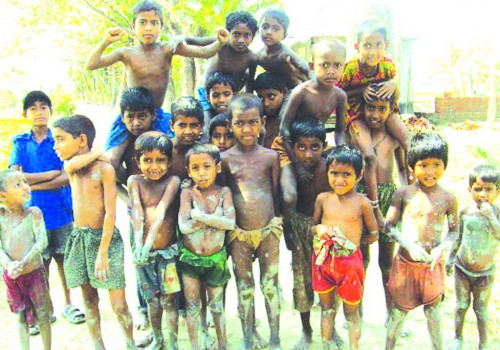 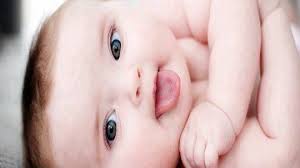 খাদ্য ও পুষ্টি
শিখন ফল
খাদ্য কী তা বলতে পারবে।
খাদ্যের বিভিন্ন প্রকার উপাদান ব্যাখ্যা করতে পারবে।
বিভিন্ন প্রকার ভিটামিনের অভাবজনিত রোগসমূহ চিহ্নিত করতে পারবে।
খাদ্য আমাদের চেহারায়, কাজেকর্মে, আচারণে ও জীবনের মানের যে ভিন্নতা ঘটাতে পারে তা বিশ্লষণ করতে পারবে।
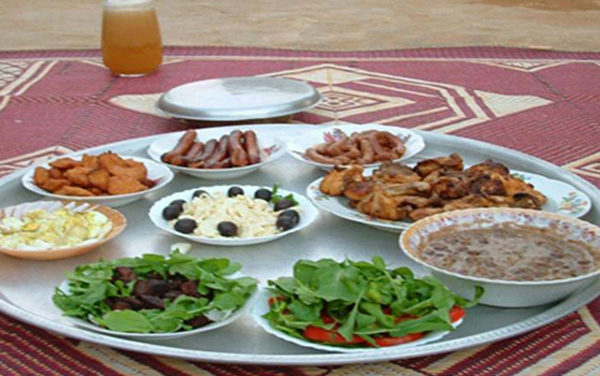 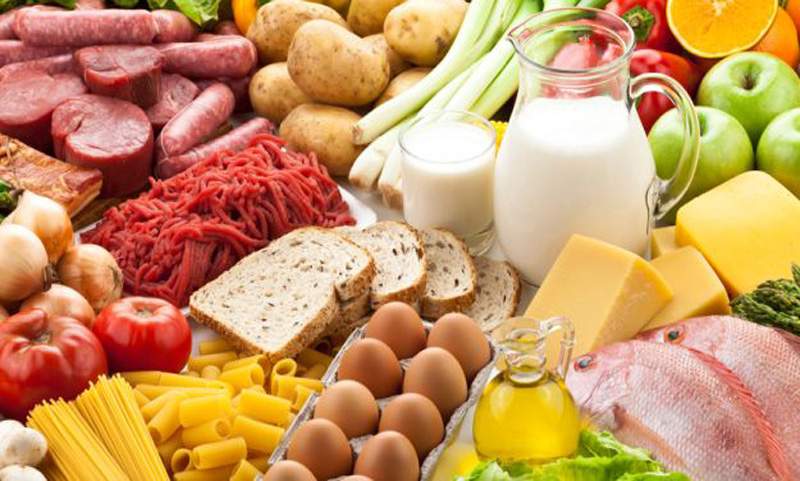 বিভিন্ন প্রকার খাদ্য উপাদানের উৎস
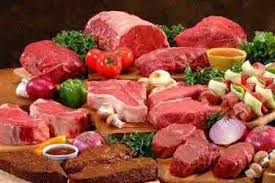 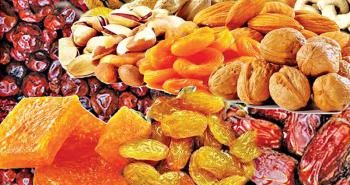 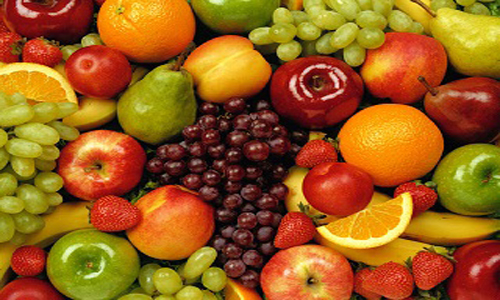 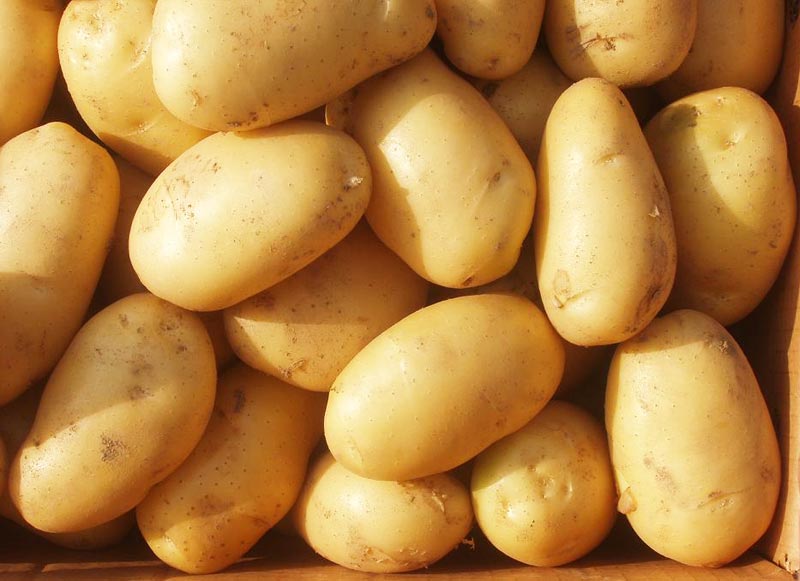 শর্করার বিভিন্ন প্রকার উৎস
একক কাজ
খাদ্য কী?
খাদ্যের উপাদান কয়টি ও কি কি?
মানুষের প্রধান খাদ্য কোনটি?
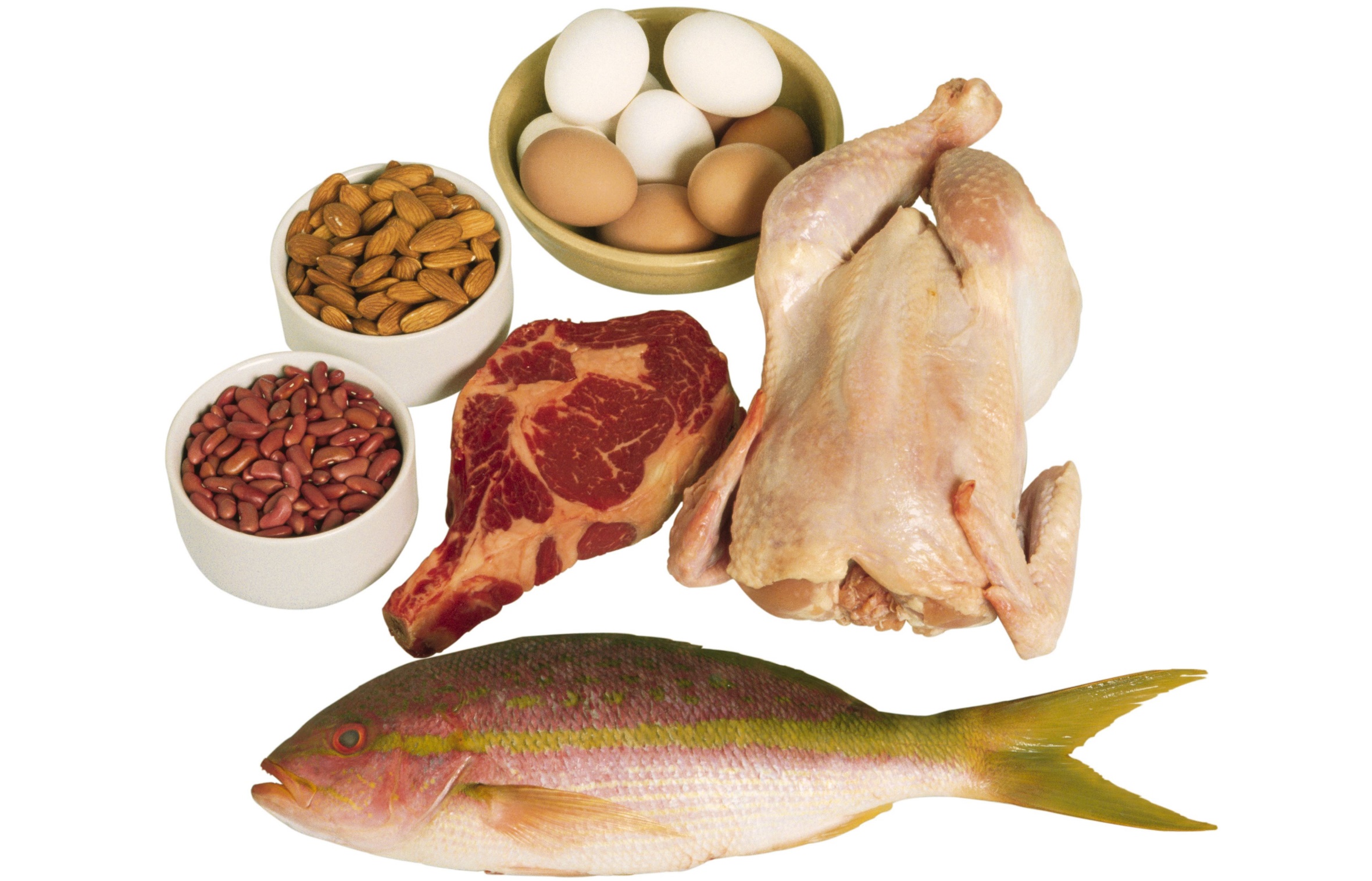 প্রাণিজ আমিষ
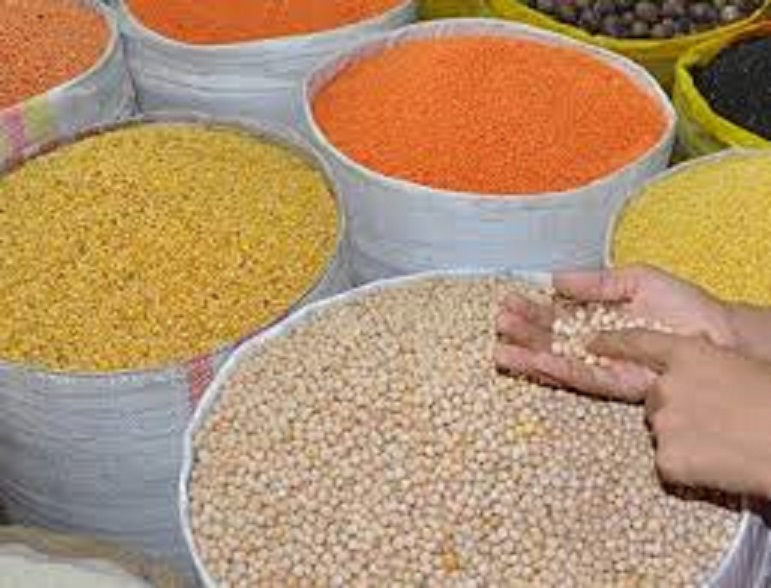 উদ্ভিজ্জ আমিষ
জোড়ায় কাজ
উৎপত্তিগতভাবে আমিষ কত প্রকার ও কি কি?
নিচের চিত্রের সাহায্যের খাদ্যের বিভিন্ন উপাদানগুলো চিহ্নিত কর
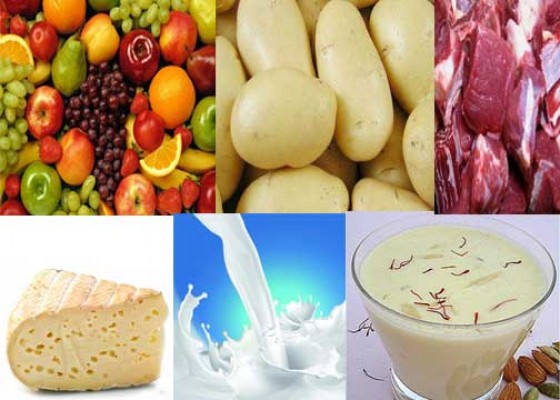 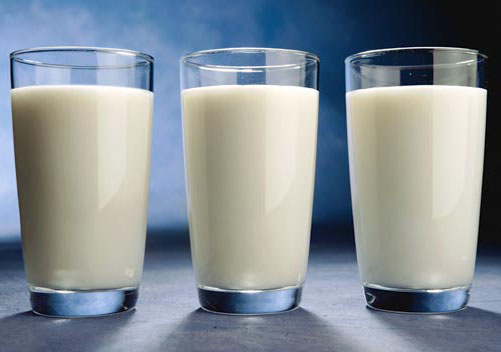 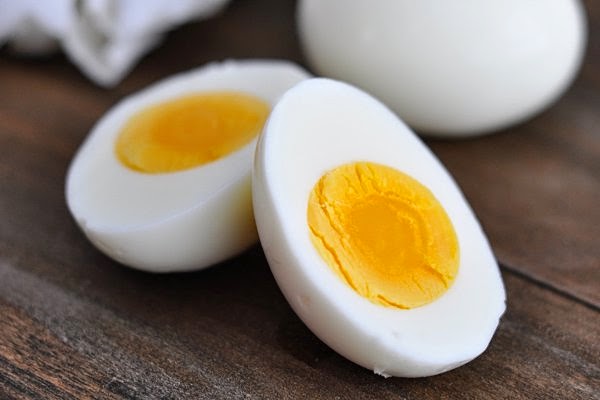 স্নেহ
পদার্থের
বিভিন্ন
প্রকার
উৎস
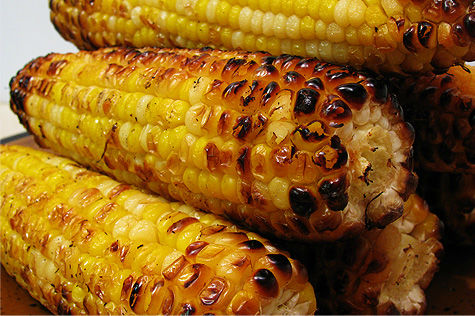 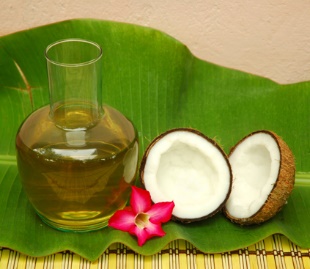 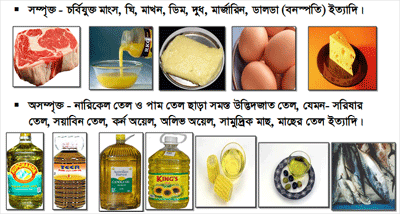 দলীয় কাজ
দেহে সর্বাধিক তাপ ও শক্তি উৎপন্নের জন্য স্নেহ পদার্থের গুরুত্ব বিশ্লেষণ কর।
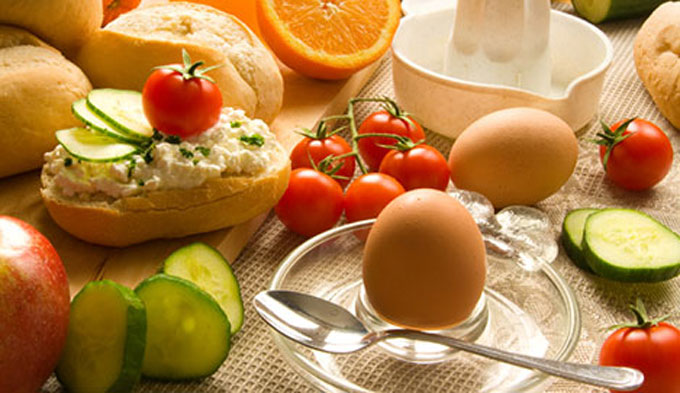 কয়েকটি পুষ্টিকর খাদ্য
বিভিন্ন প্রকার ছোট মাছ
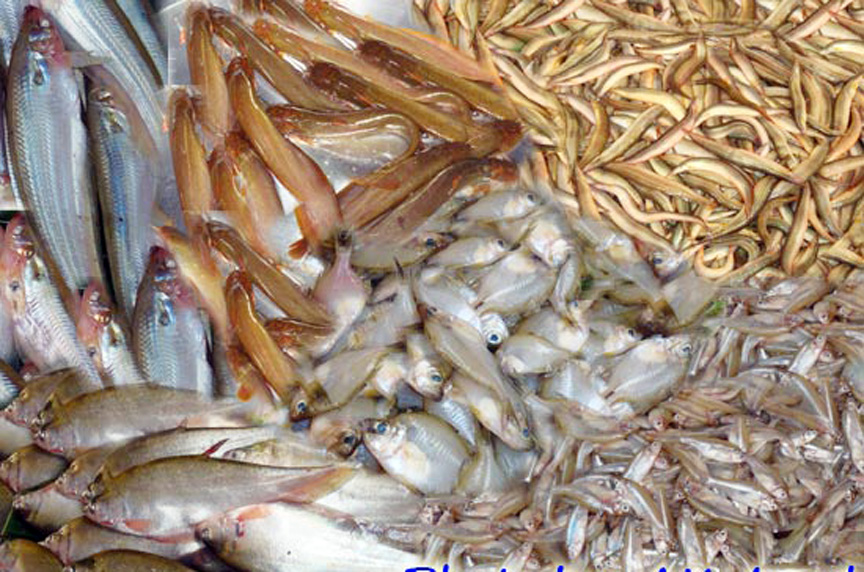 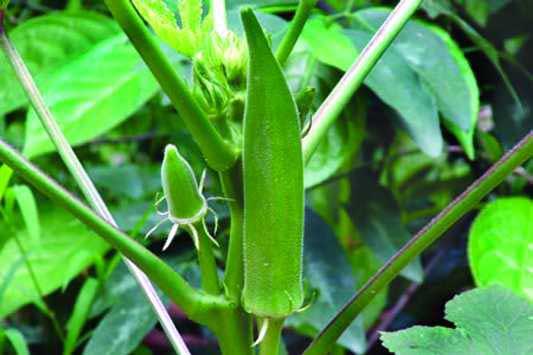 বিভিন্ন প্রকার শাক,সবজিও ফল
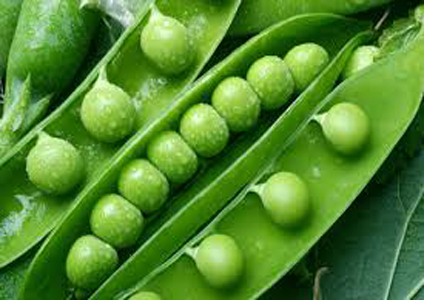 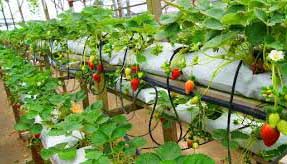 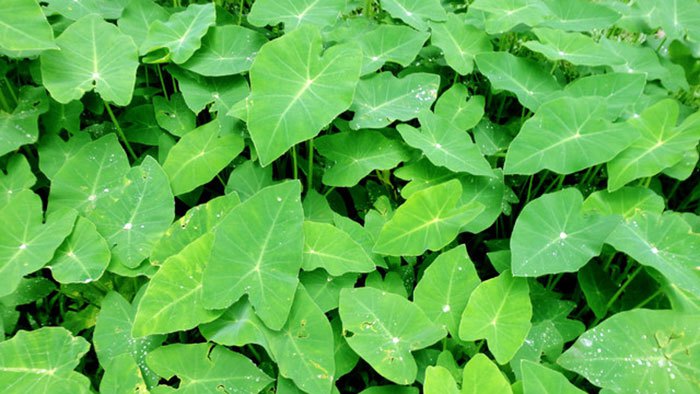 মুল্যায়ন
মুখ্য উপাদান কয়টি?
 প্রতি গ্রাম শর্করা জারণে কতক্যালরি শক্তি উপন্ন               হয়?
 আমিষে কত ভাগ নাইট্রোজেন থাকে?
 কোনটির অভাবে রাতকানা রোগ হয়?
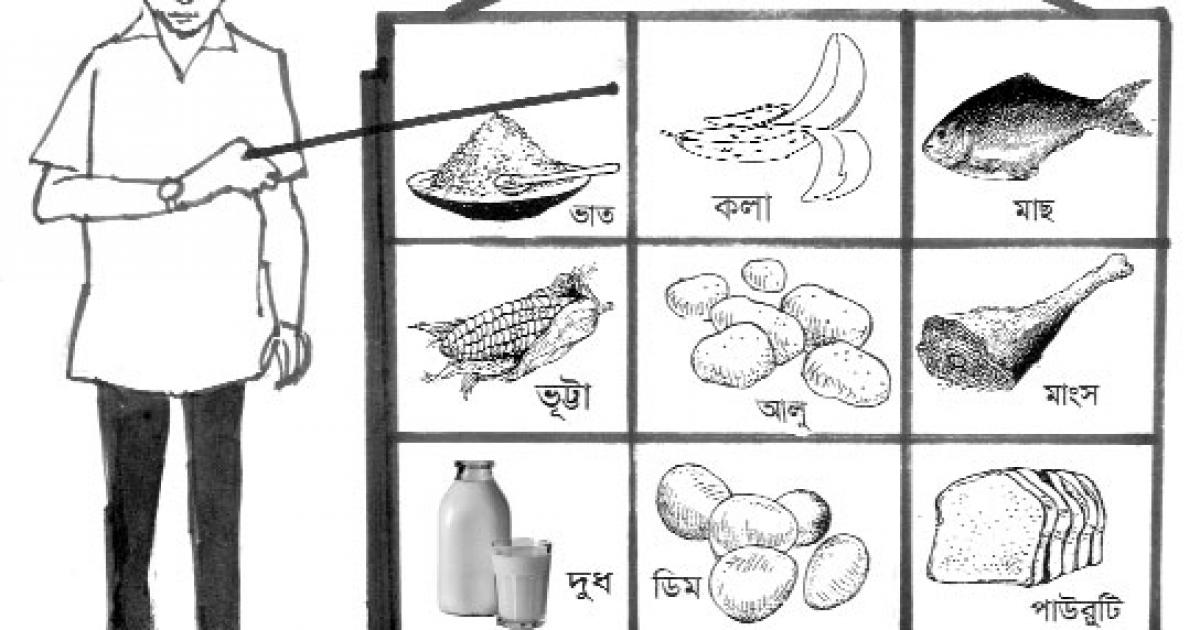 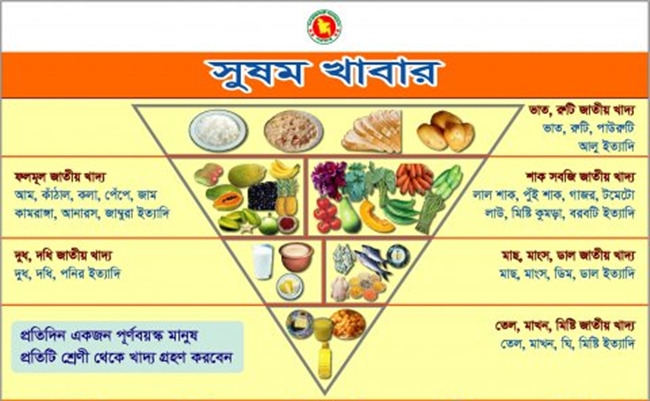 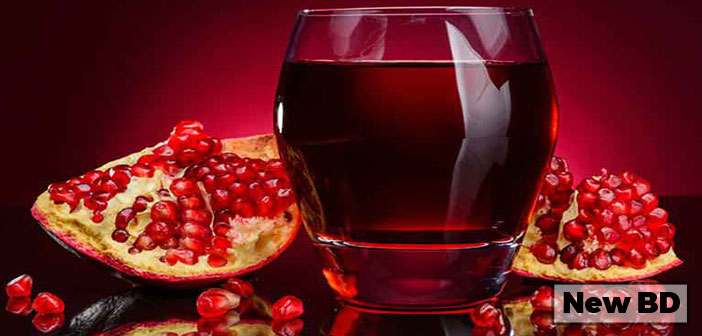 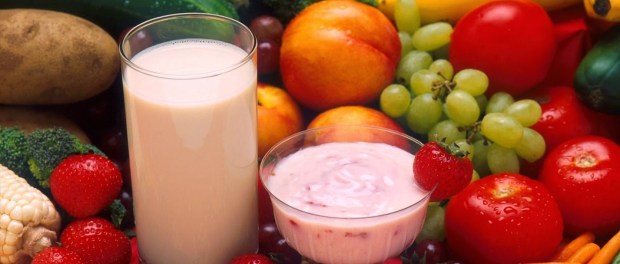 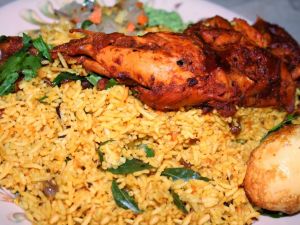 বাড়ীর কাজ
প্রত্যেকটি মুখ্য উপাদানের দুটিকরে উৎসের তলিকা করে নিয়ে আসবে।
ধন্যবাদ
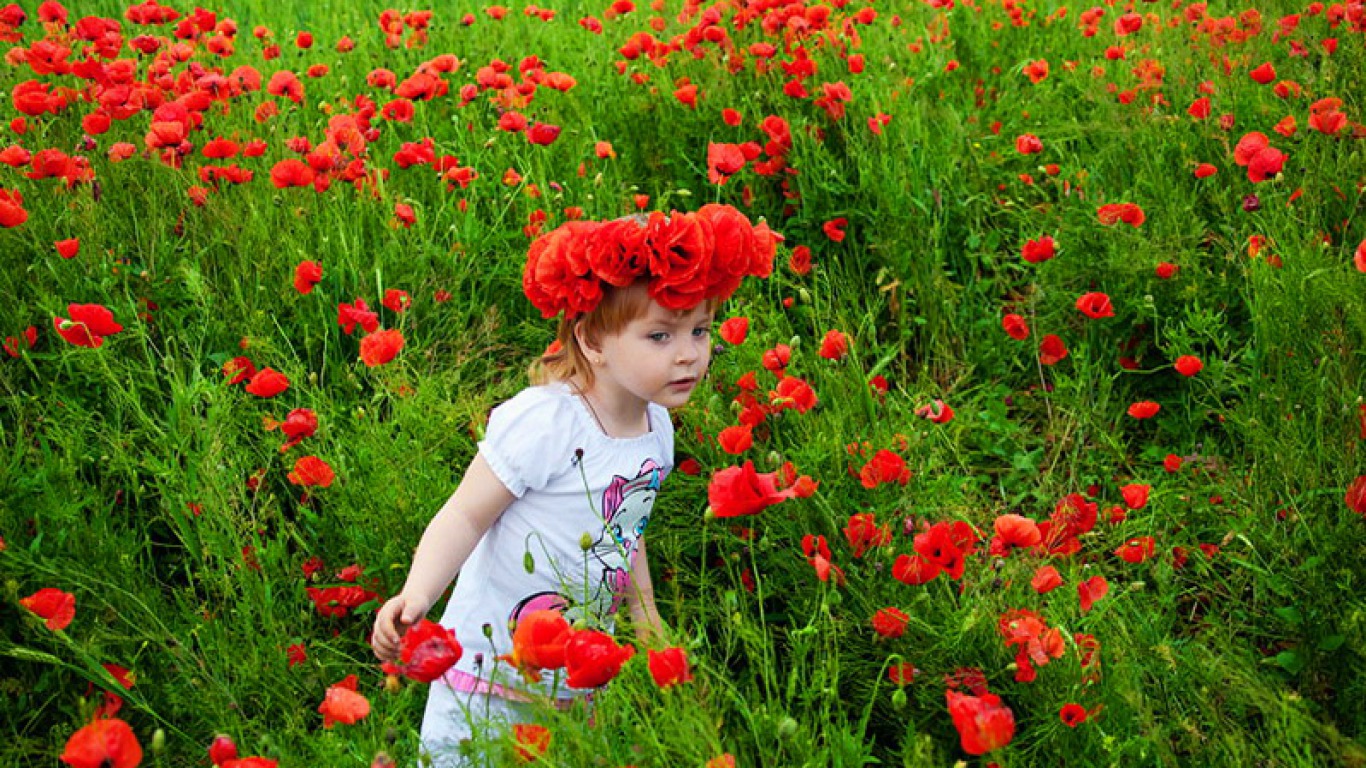